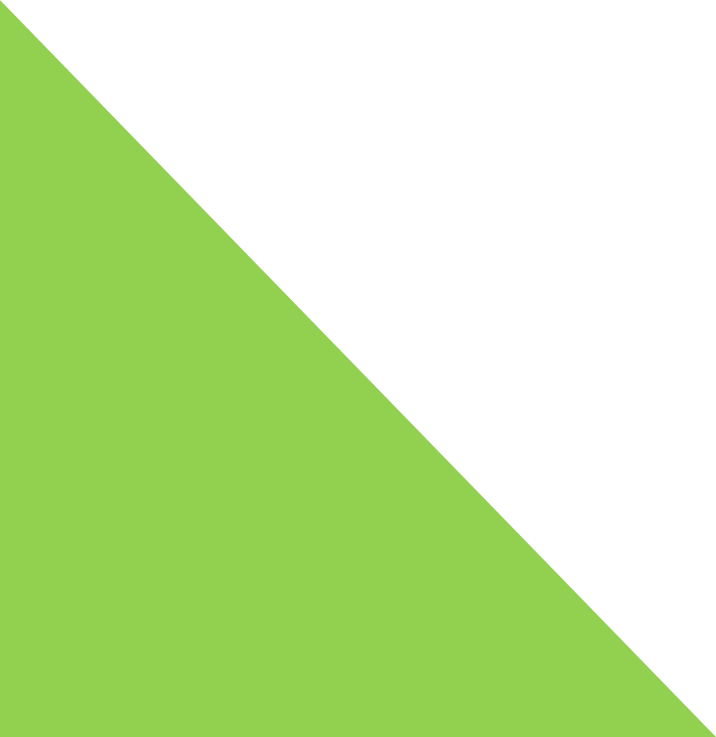 TUẦN 7
Công nghệ
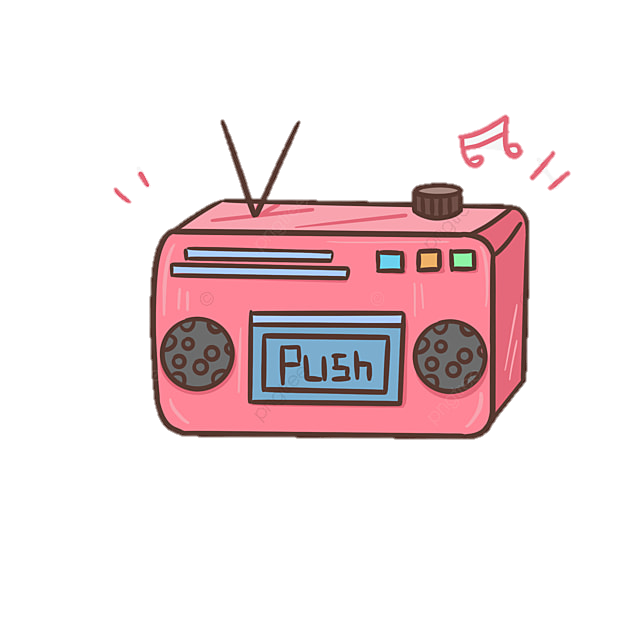 Bài 4: Máy thu thanh
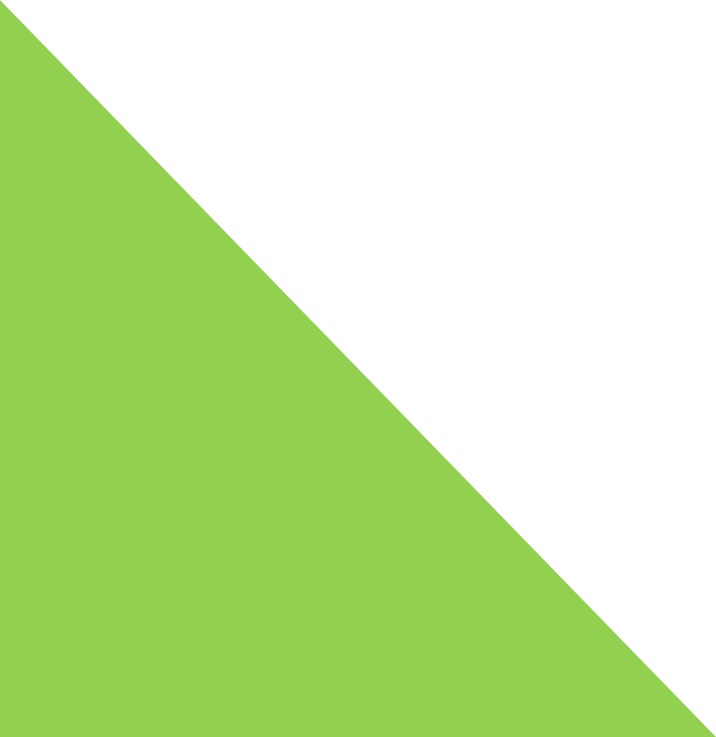 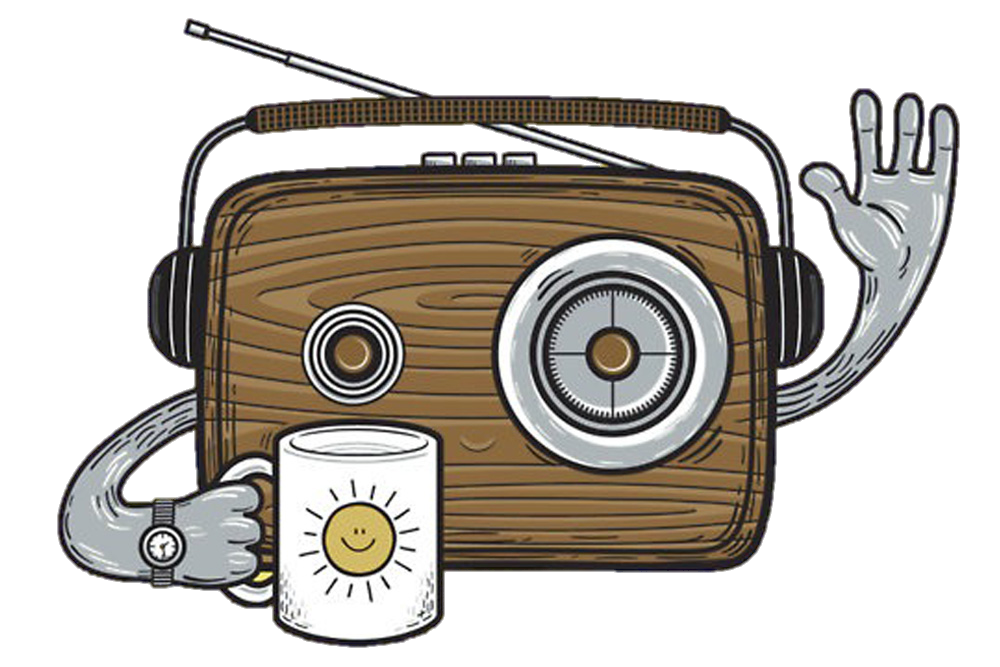 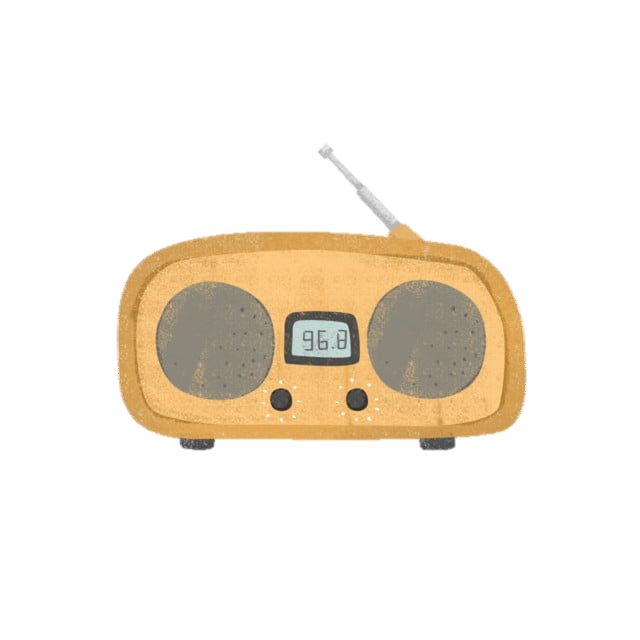 Lớp: 3A
Giáo viên: LÊ THỊ ÁNH
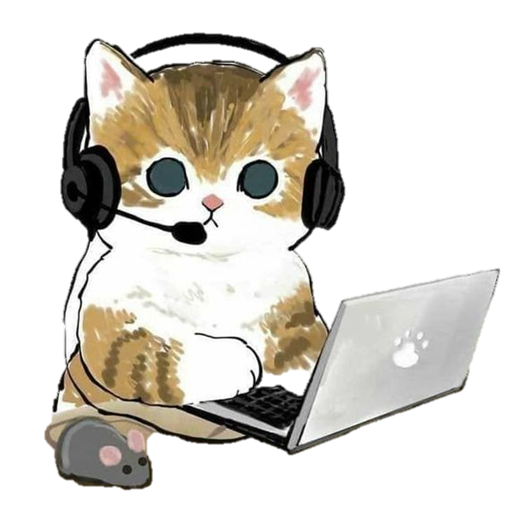 Khởi động
Quan sát tranh:
Món quà của ông Minh là máy thu thanh.
Ông của Minh vừa nhận được một món quà.Em hãy quan sát tranh và cho biết món quà đó là gì?
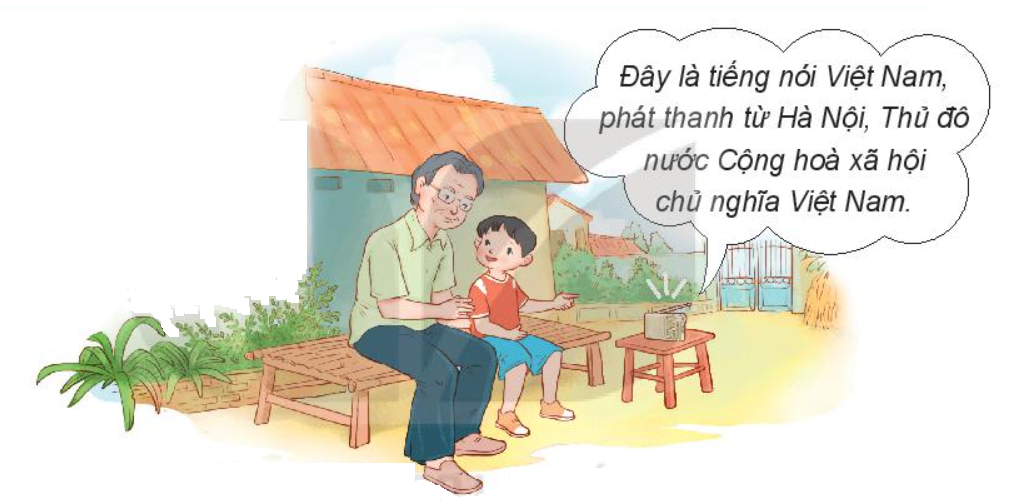 Em hãy chia sẻ hiểu biết của em về máy thu thanh
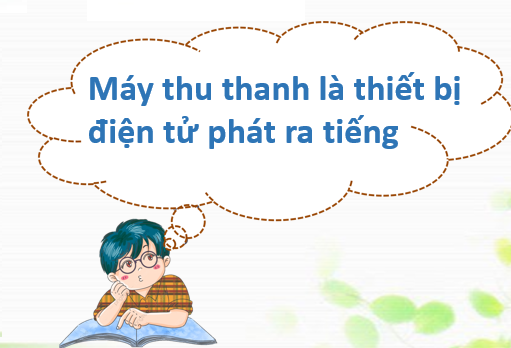 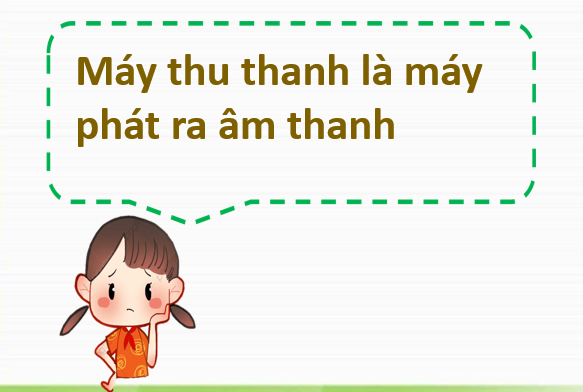 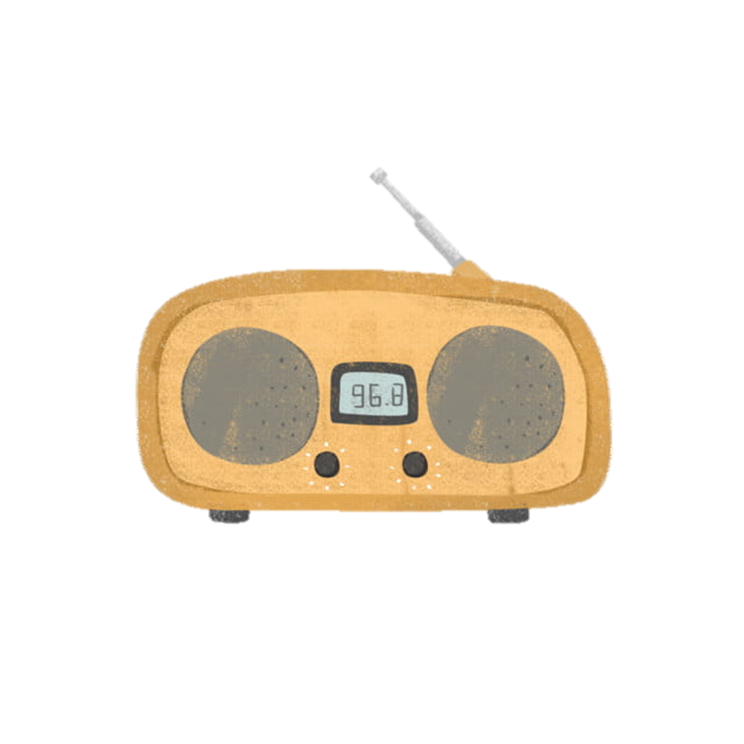 Máy thu thanh đã có từ lâu. Khi ti vi, máy tính chưa ra đời, máy thu thanh là thiết bị được sử dụng rất phổ biến để nghe tin tức, giải trí.
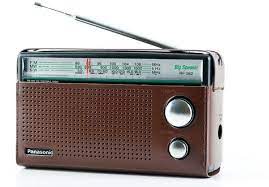 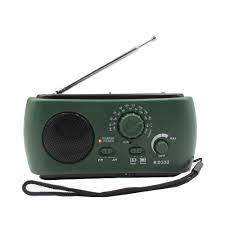 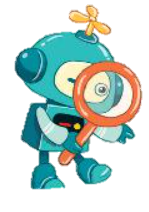 1. TÁC DỤNG CỦA MÁY THU THANH
Quan sát tranh:
Em hãy quan sát Hình 1 và cho biết Minh, Hoa, ông bà đang sử dụng máy thu thanh để làm gì?
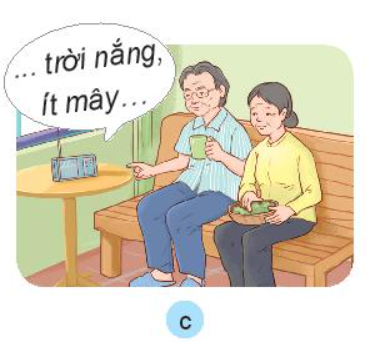 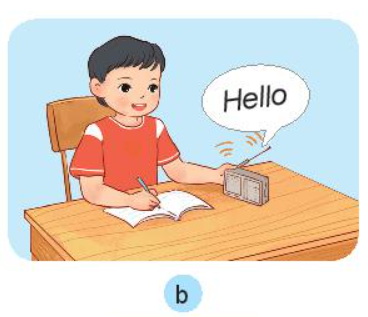 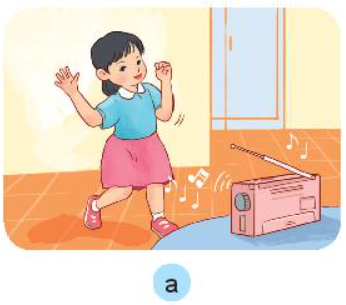 Hoạt động nhóm
Hình 1
1.TÁC DỤNG CỦA MÁY THU THANH
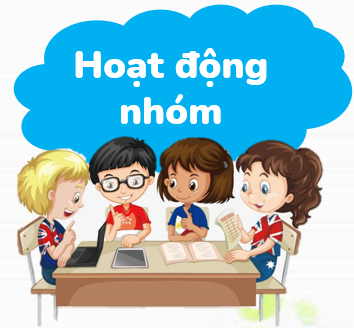 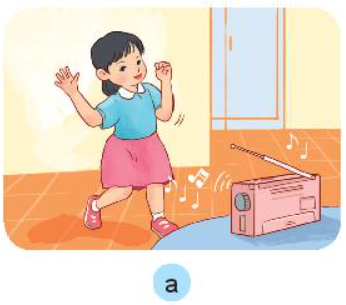 Hoa sử dụng máy thu thanh  để nghe nhạc và nhảy theo nhạc.
1.TÁC DỤNG CỦA MÁY THU THANH
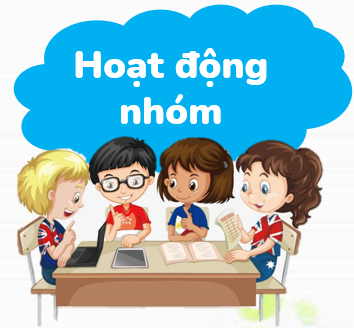 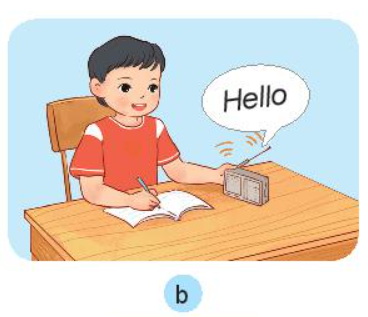 Minh sử dụng máy thu thanh để học bài.
1.TÁC DỤNG CỦA MÁY THU THANH
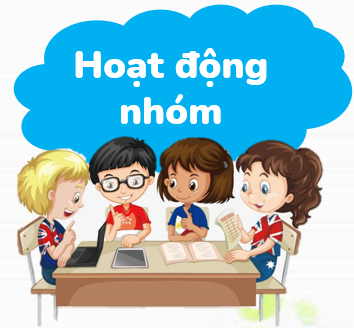 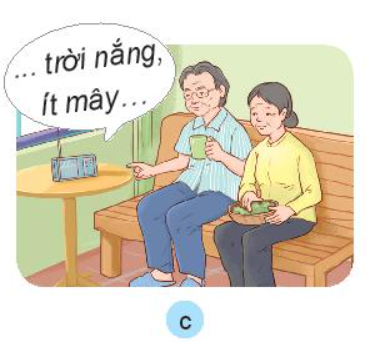 Ông bà sử dụng máy thu thanh để nghe dự báo thời tiết.
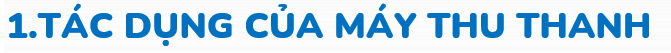 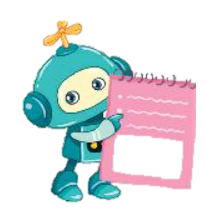 Máy thu thanh ( còn gọi là ra-đi-ô) dùng để nghe các chương trình phát thanh. Nội dung chương trình phát thanh thường là: tin tức, thông tin giải trí và một số chương trình giáo dục.
Khám phá
2. MỐI QUAN HỆ GIỮA ĐÀI PHÁT THANH VÀ MÁY THU THANH
Em hãy quan sát Hình 2, tìm từ thích hợp và 
hoàn thiện câu dưới đây để dưới đây để thể hiện 
mối quan hệ giữa máy thu thanh và đài phát thanh.
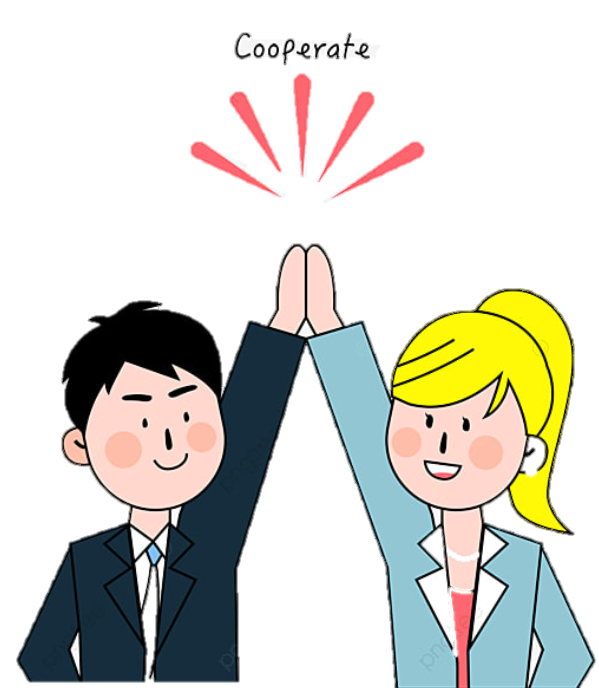 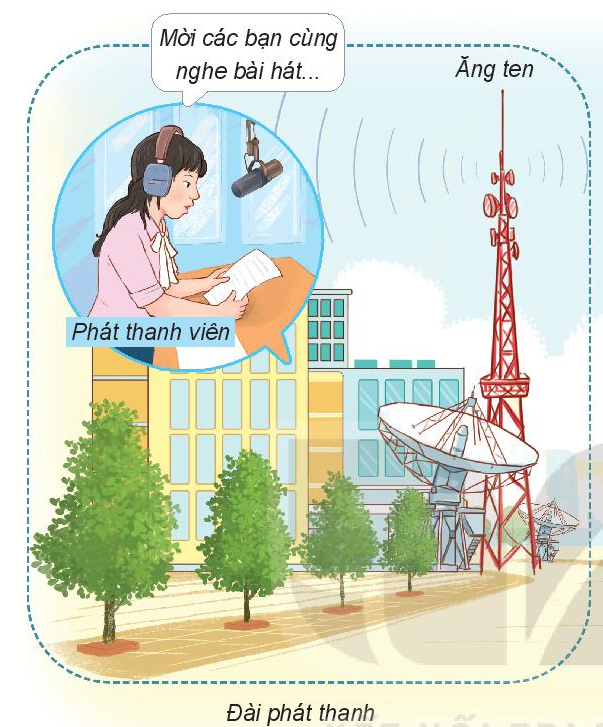 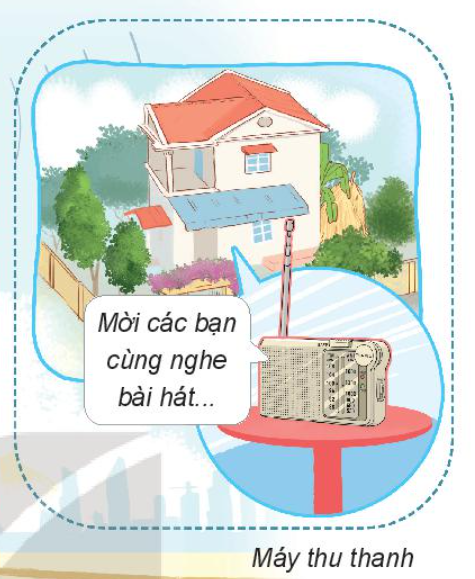 Thảo luận nhóm
2. MỐI QUAN HỆ GIỮA ĐÀI PHÁT THANH VÀ MÁY THU THANH
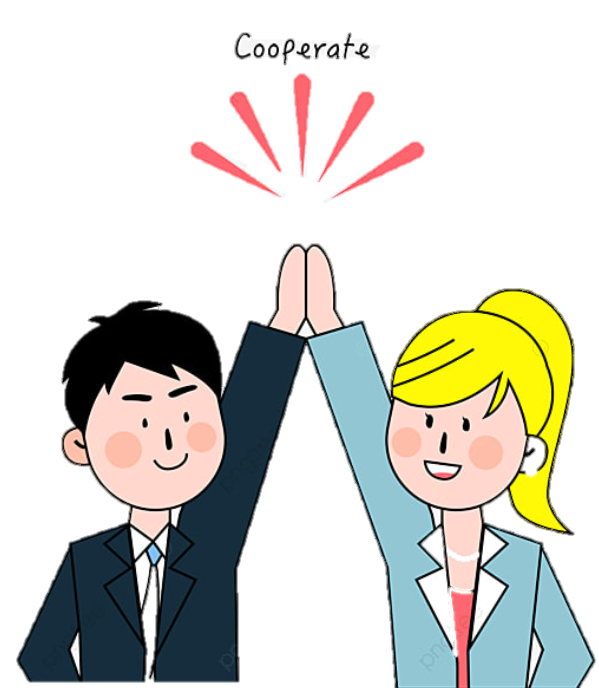 … (1) … là nơi sản xuất các chương trình phát thanh và phát tín hiệu truyền thanh qua ăng ten.
… (2) … là thiết bị thu nhận các tín hiệu truyền thanh qua ăng ten và phát ra loa
Đài phát thanh là nơi sản xuất các chương trình phát thanh và phát tín hiệu truyền thanh qua ăng ten.
Máy thu thanh là thiết bị thu nhận các tín hiệu truyền thanh qua ăng ten và phát ra loa.
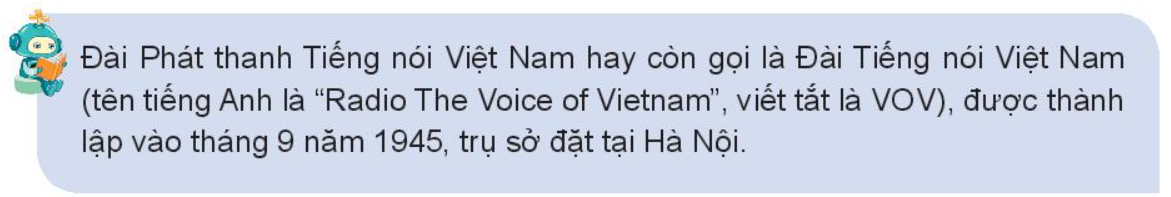 Thảo luận nhóm
Củng cố          dặn dò
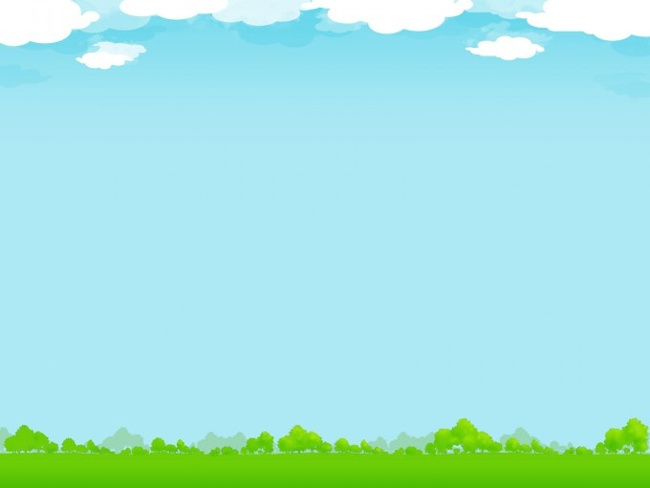 Hẹn gặp lại các em
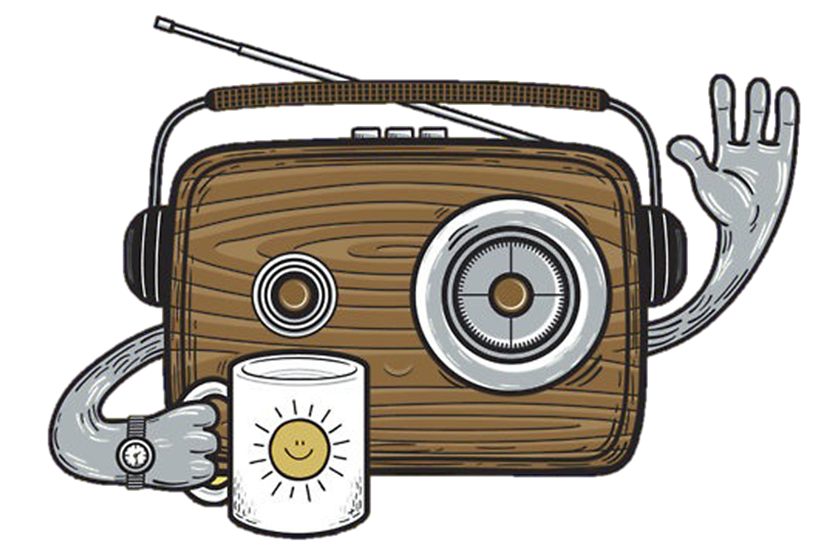 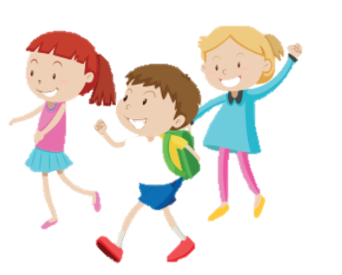 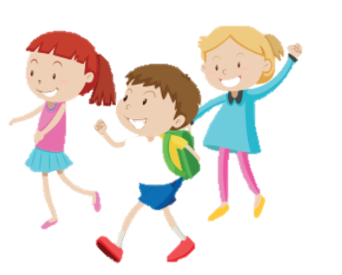